Внедрение информационно - коммуникационных технологий (ИКТ) в образовательный и воспитательный  процесс.
Бичел-оол Шораан Хемер-оолович 
Учитель ИЗО МБОУ СОШ №1 г.Шагонар РТ
«Старый верблюд»
Автор: Тугаржап Ай-Хаан
Сбор материала
Лапа верблюда
Лапа спереди
Голова верблюда
Голова с боку
Изучаем работы профессионалов
«верблюд» 2010-2011 уч.год
Верблюд после стрижки
Результат работы
Век живи –век учись!
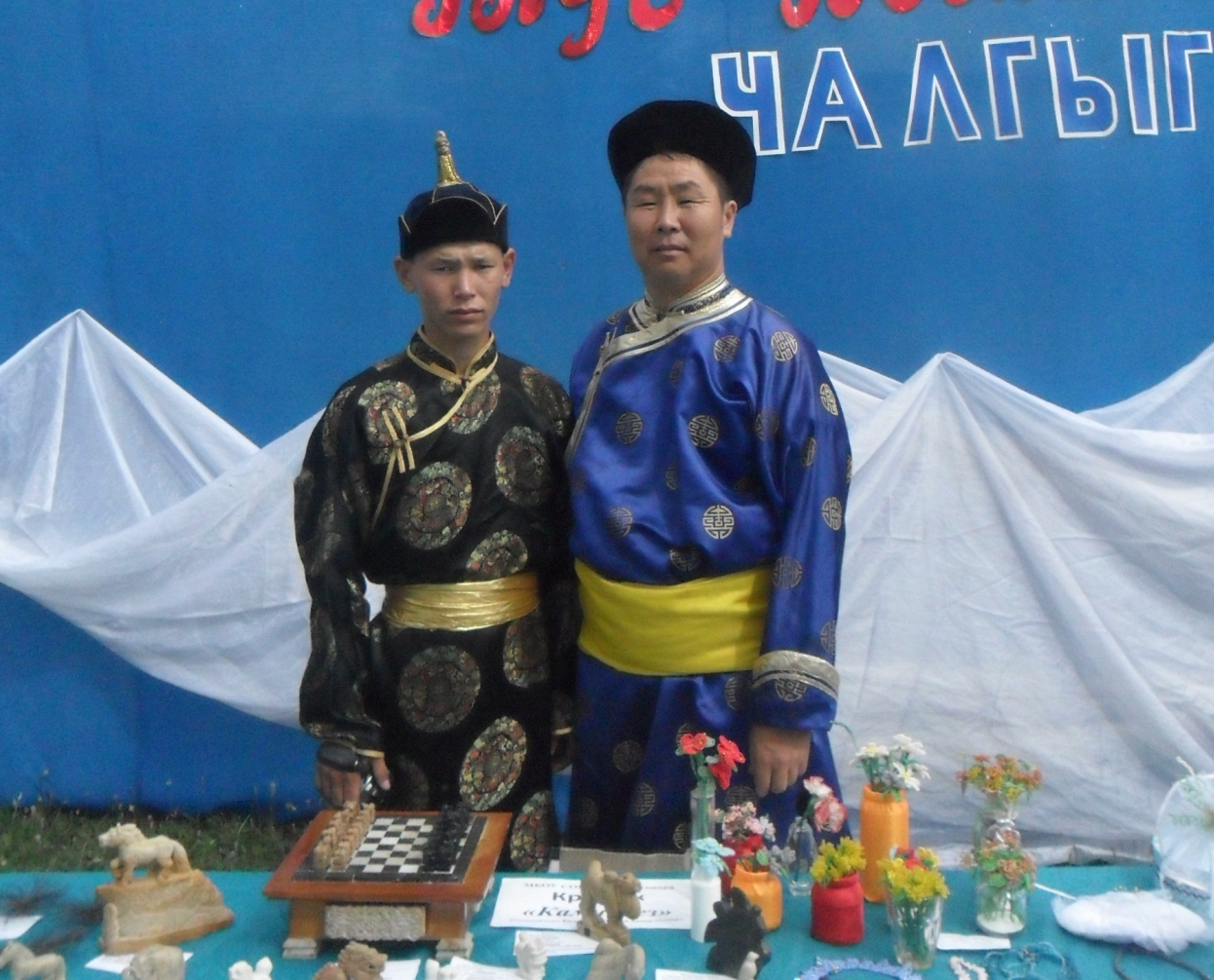